Проект «Антарктида: сквозь льды и время»    команда «Пингвинята»    МОУ Брейтовская СОШ
Руководитель: Ухова Л.А.
Исследовательский этап: «Влияние  пищевых продуктов на скорость таяния льда»
Опыт 1.  Влияние различных веществ на скорость таяния льда
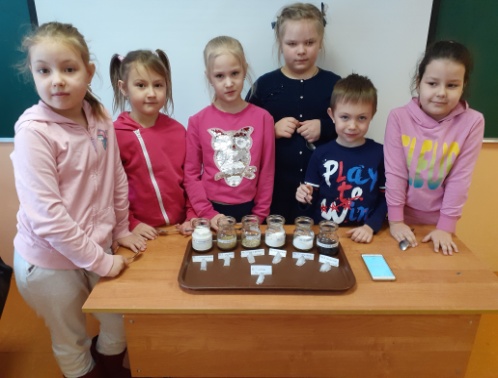 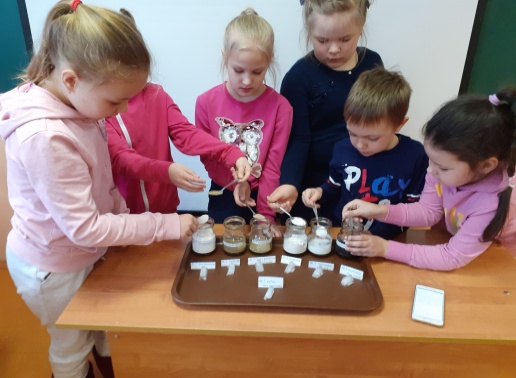 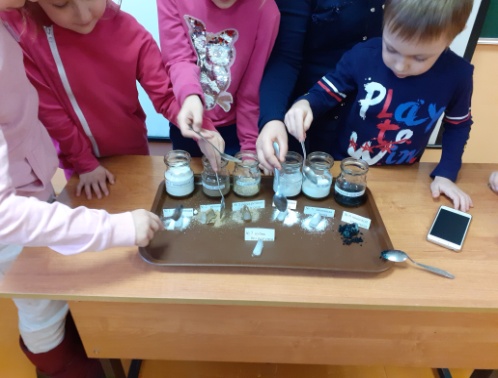 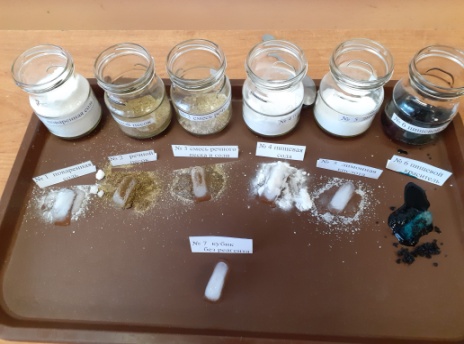 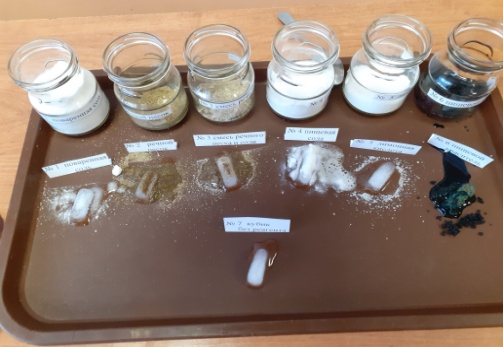 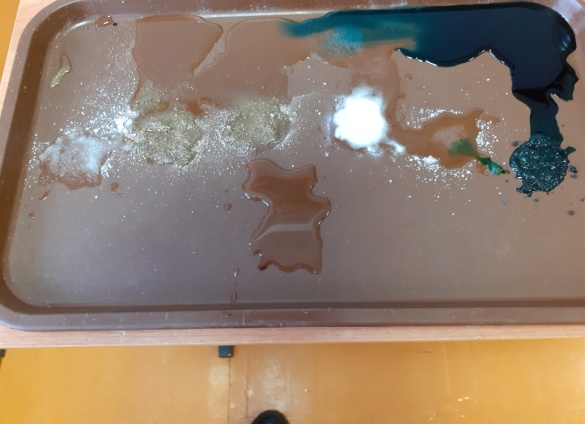 Опыт 1.  Влияние различных веществ на скорость таяния льда
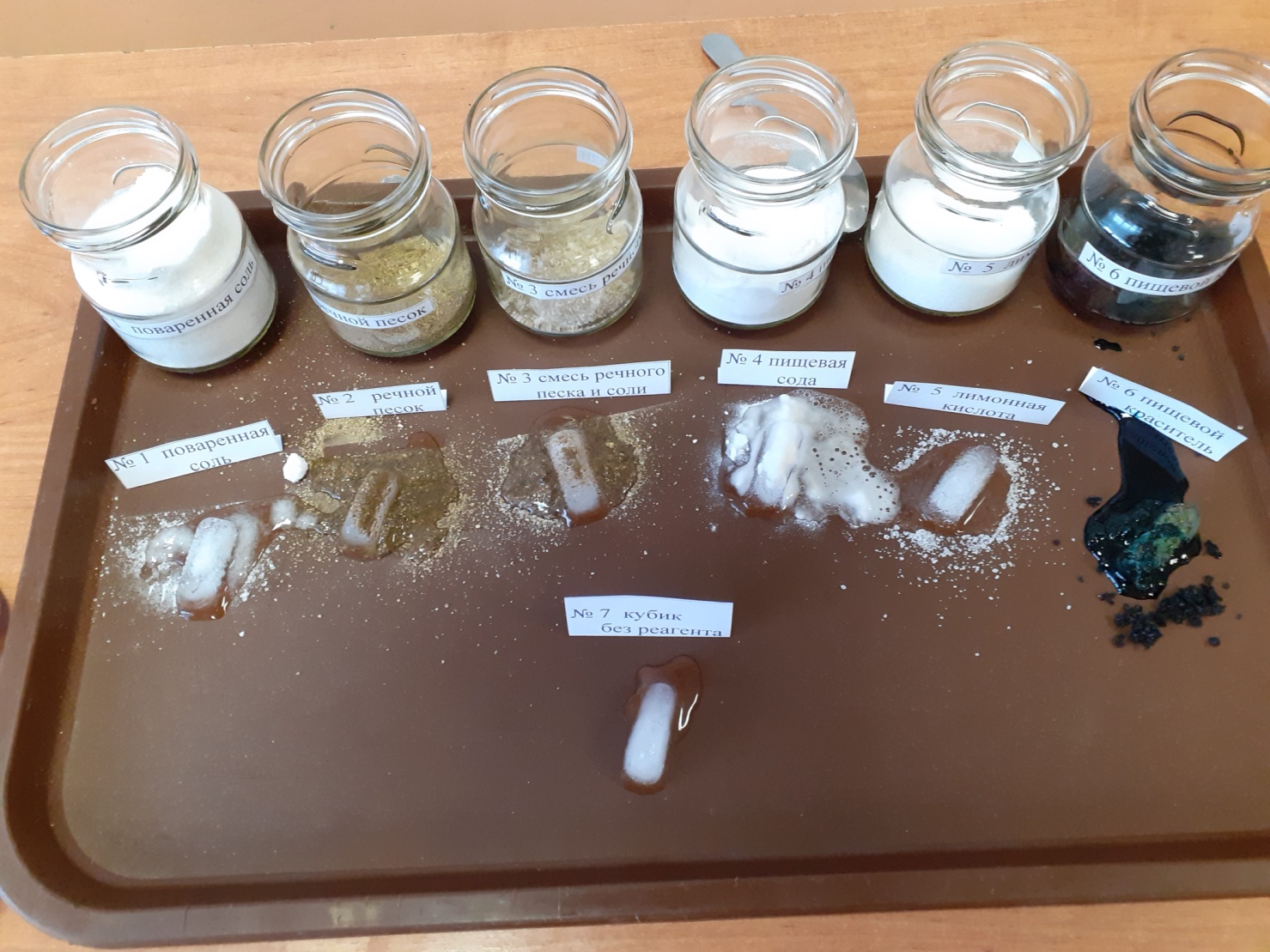 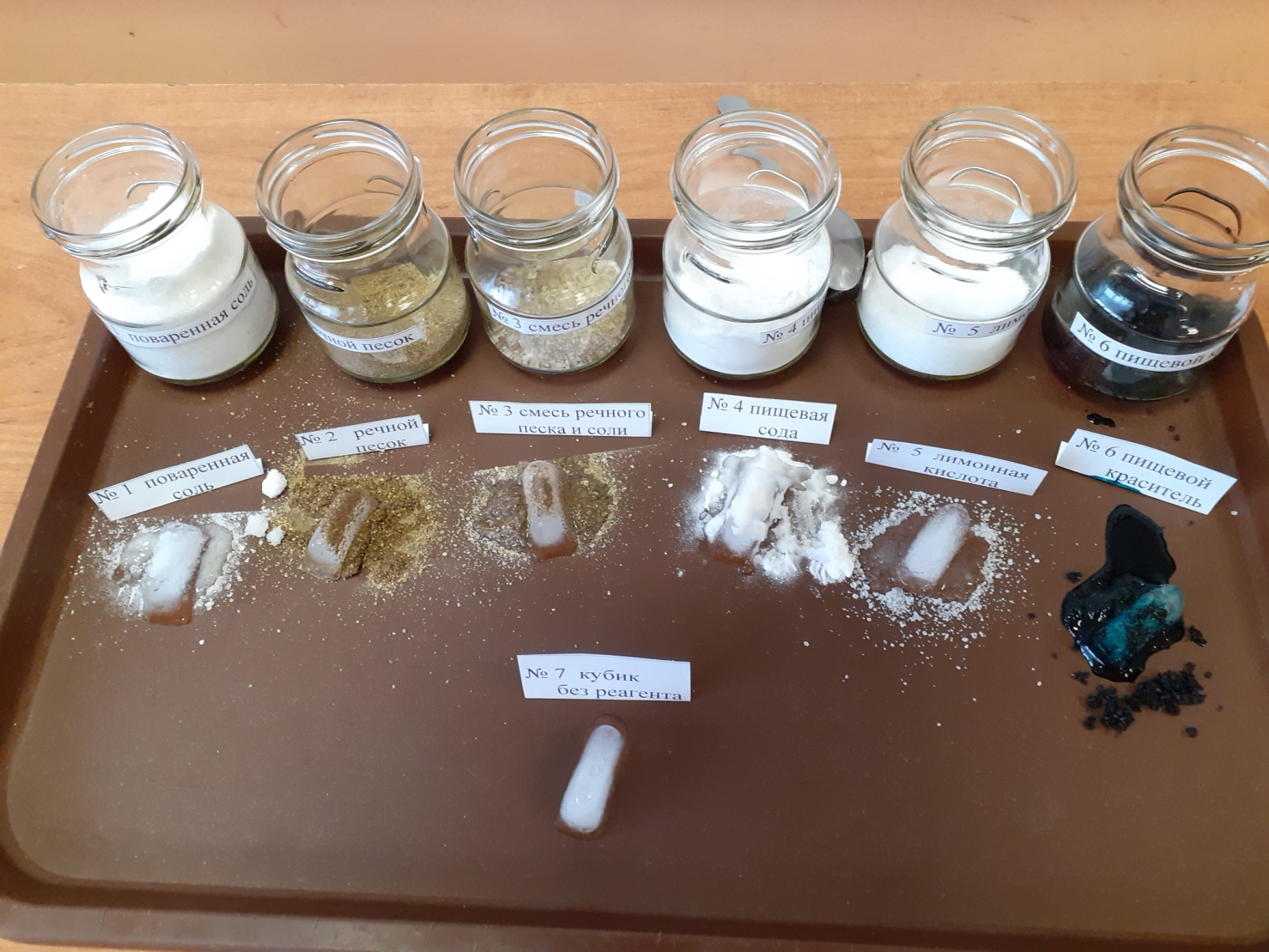 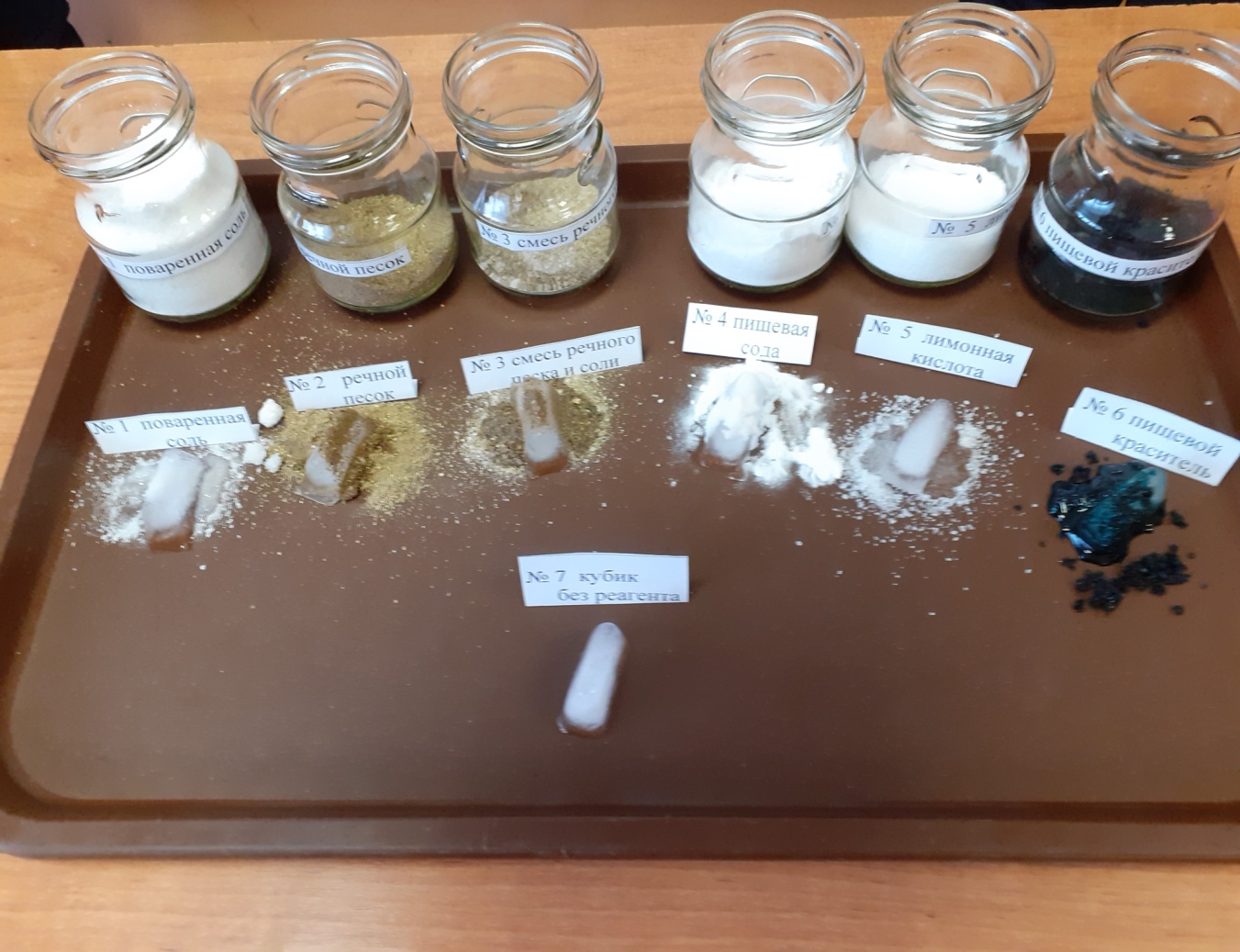 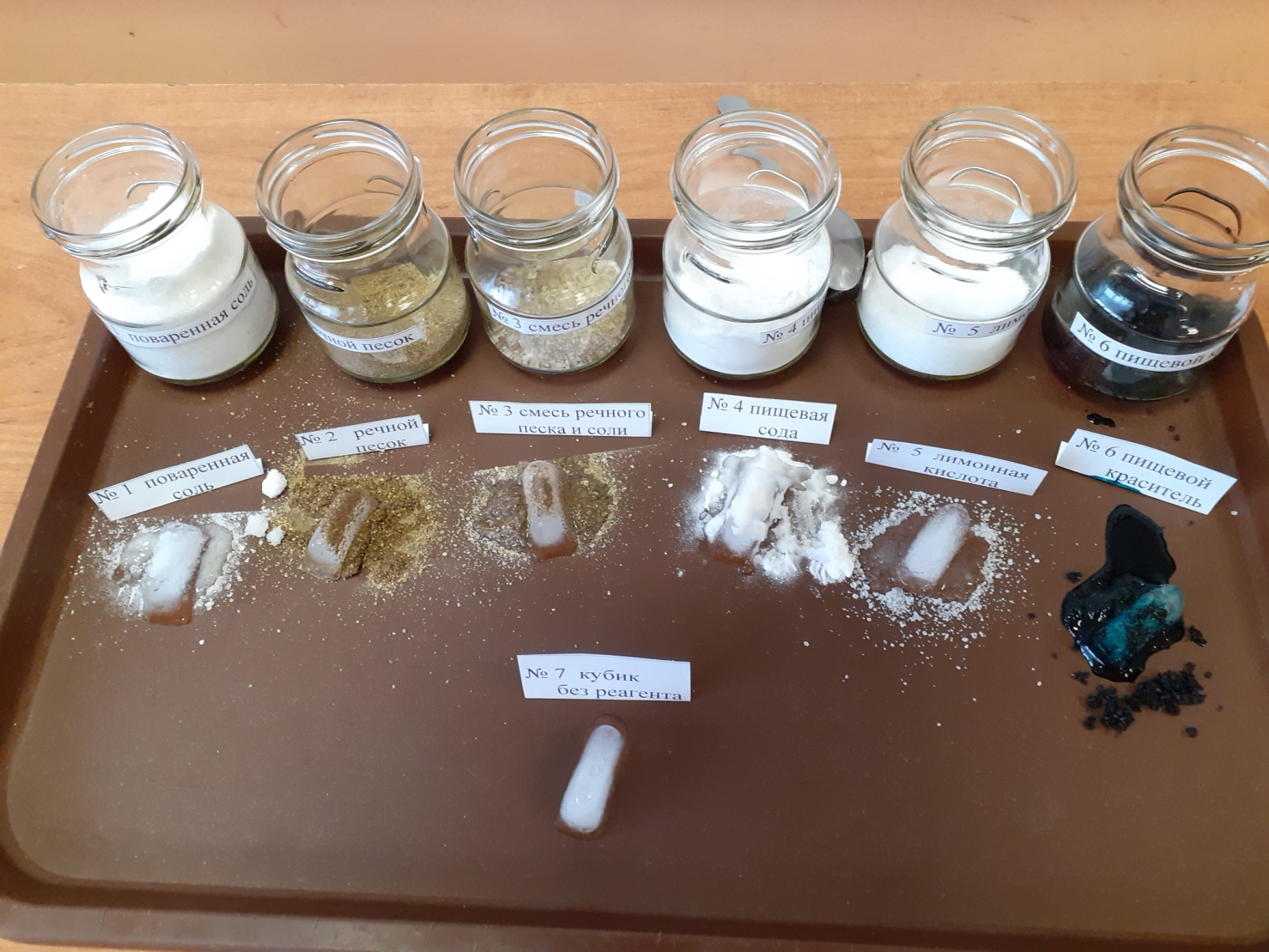 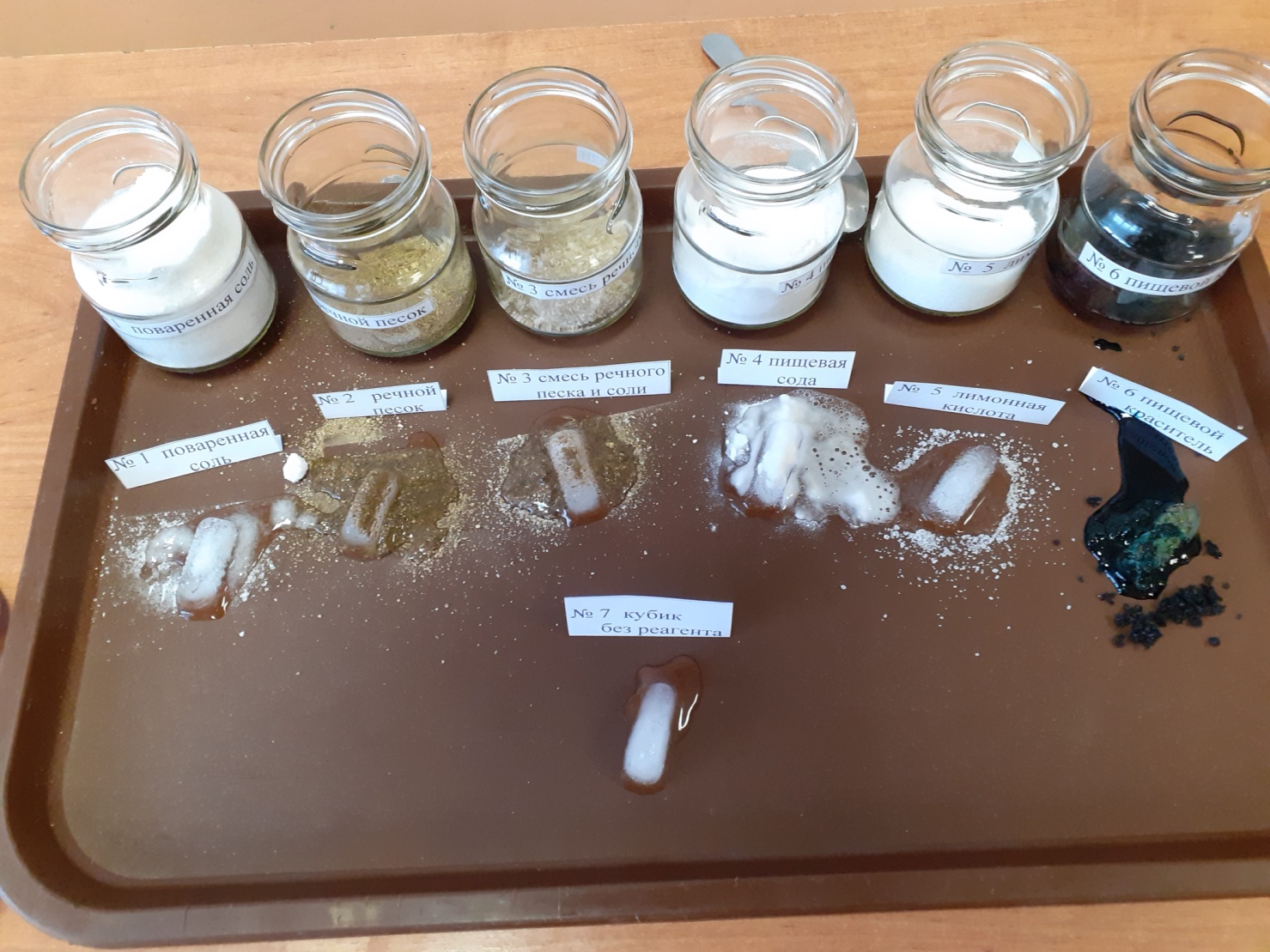 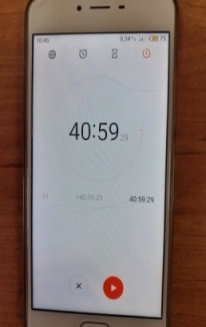 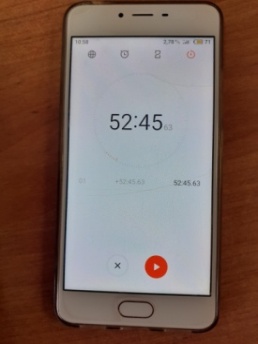 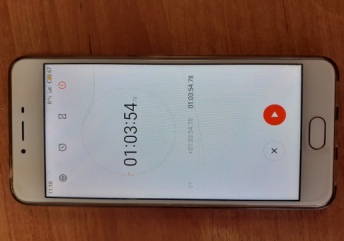 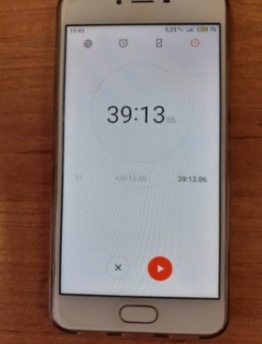 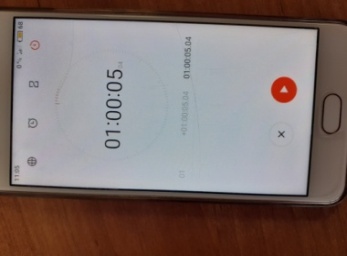 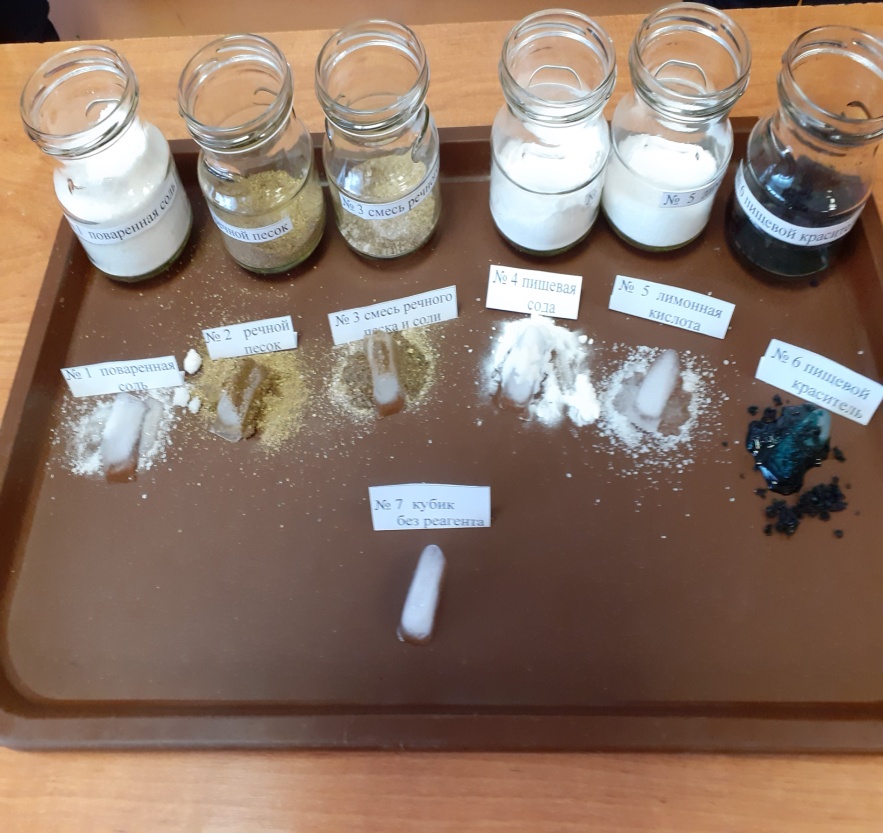 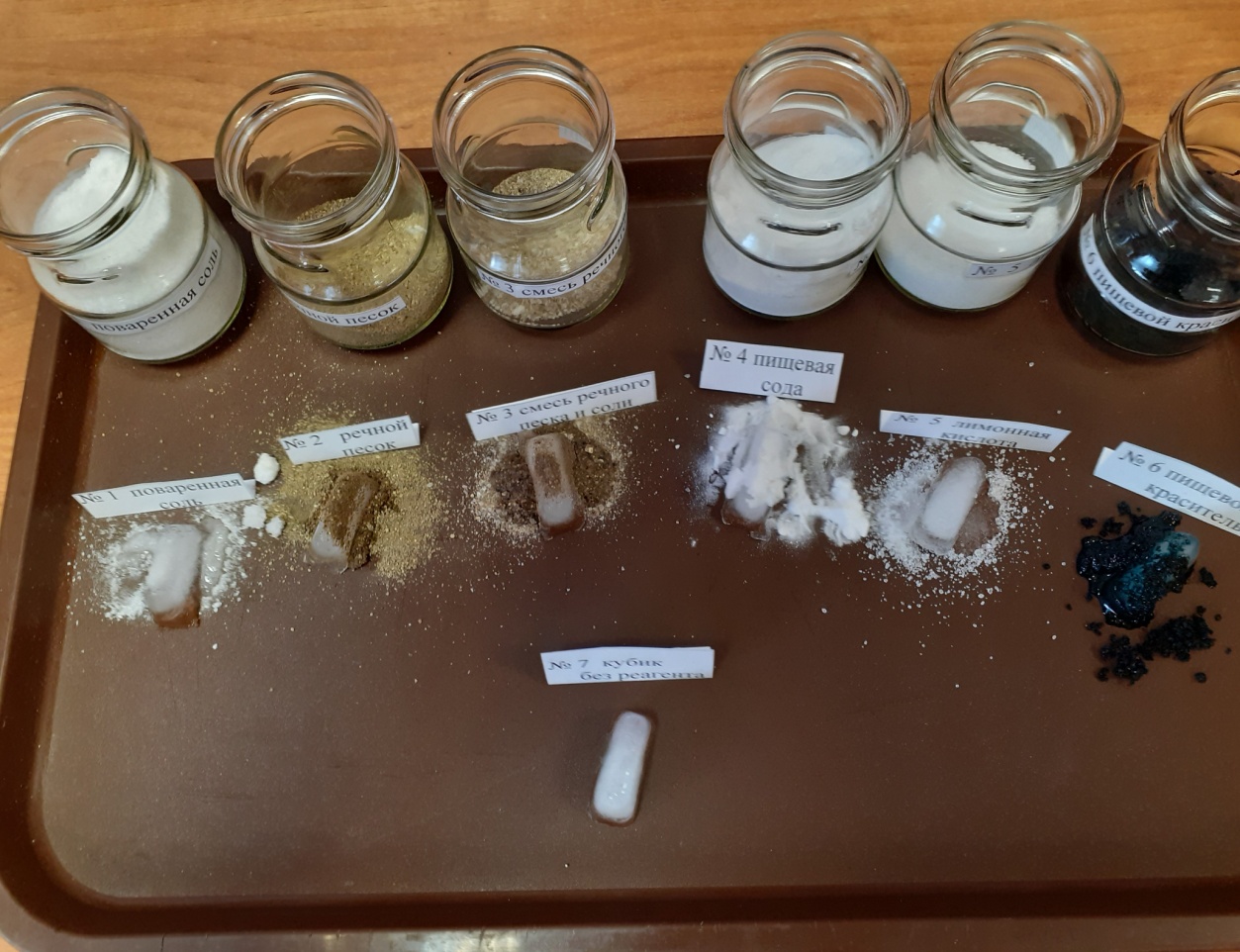 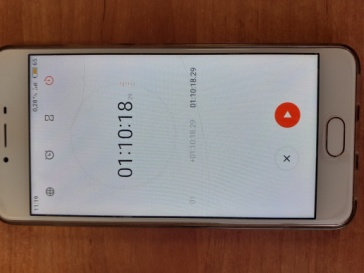 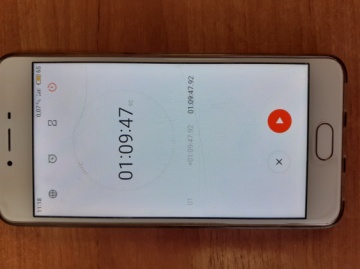 Опыт 1.  Влияние различных веществ на скорость таяния льда
Результаты опыта 1
Опыт 1.  Влияние различных веществ         на скорость таяния льда
Ответ на  вопрос № 1.  Для этого опыта важно чтобы кубики льда были 
одинакового размера  для того чтобы оценить  количество  и скорость таяния льда, и  чтобы легче было  сравнивать в конце опыта.


Ответ  на вопрос № 7. В результате проведенного  опыта и наблюдений, мы выяснили, что любое из рассмотренных веществ  влияет на  скорость таяния  льда. 
А значит, их можно использовать в быту в качестве размораживателей, 
в дорожном  хозяйстве при гололеде, в промышленности для охлаждения механизмов.
Опыт 2. Зависимость скорости плавления 
              льда от количества реагента.
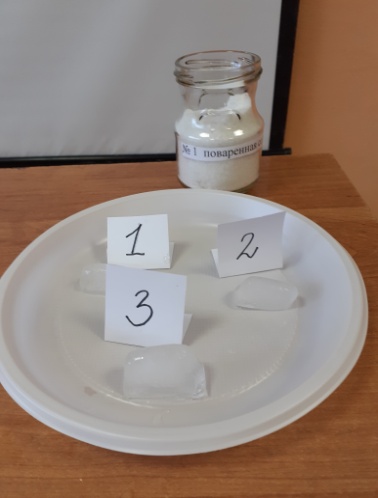 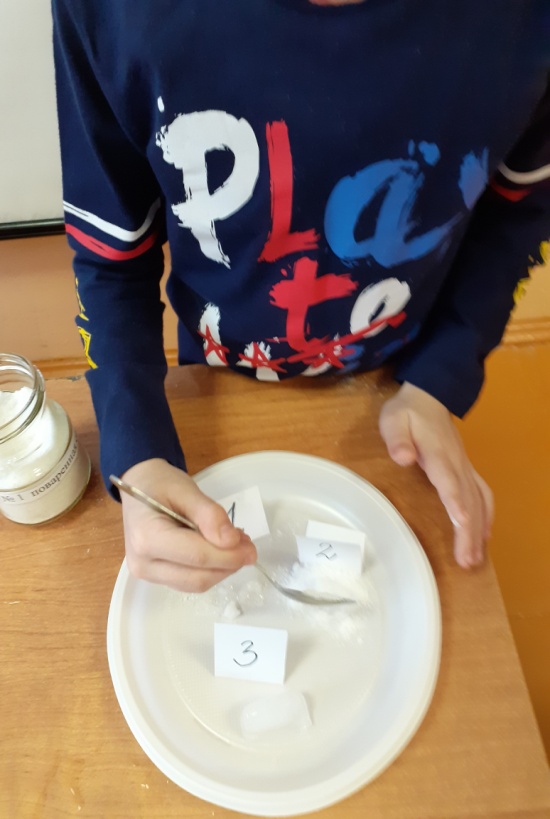 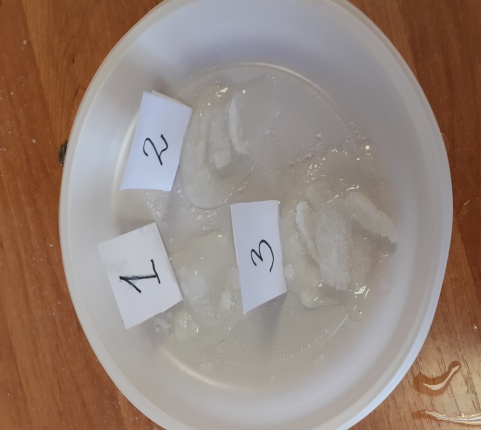 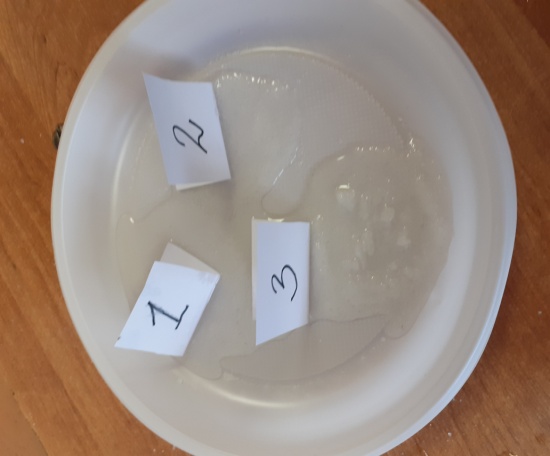 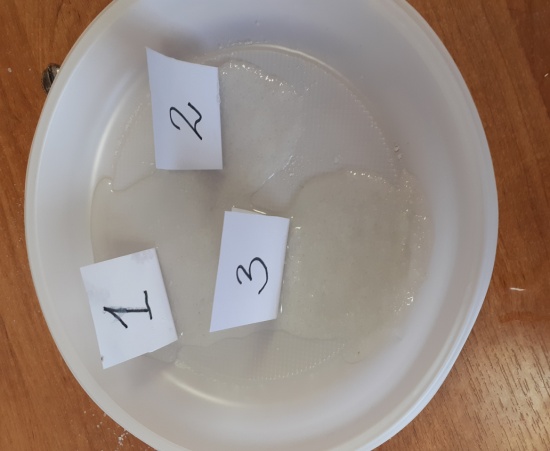 Опыт 2. Зависимость скорости плавления 
              льда от количества реагента.
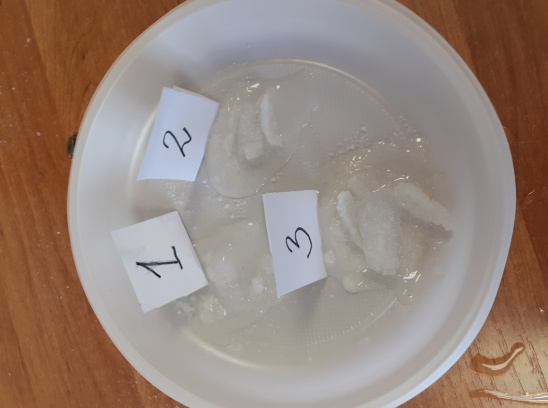 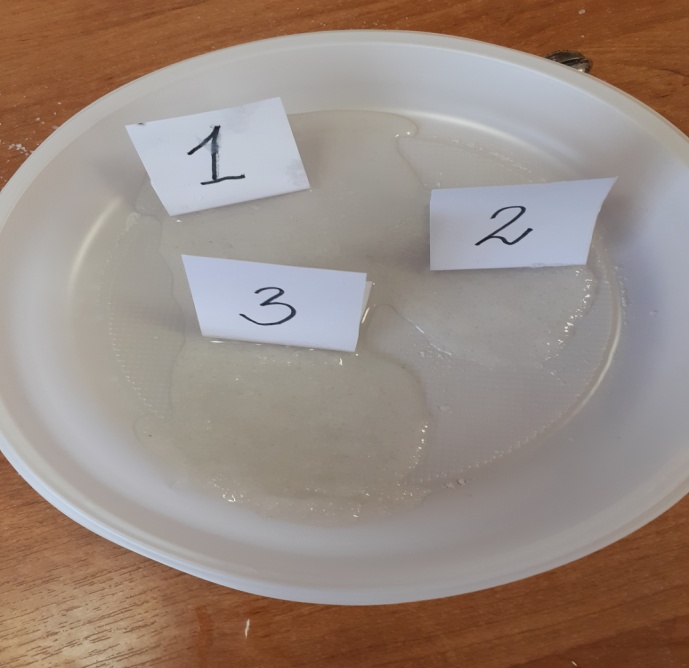 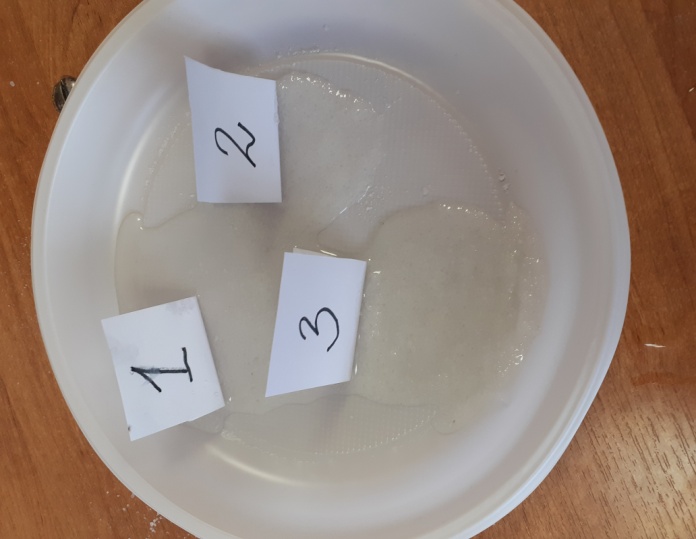 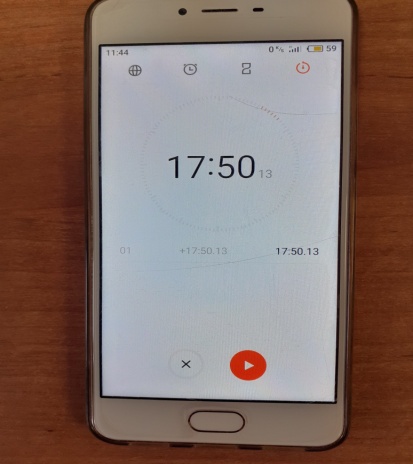 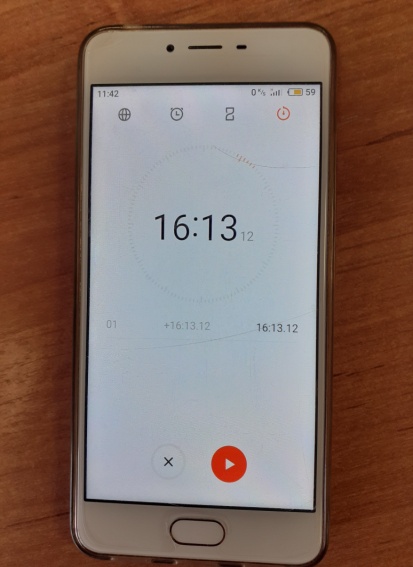 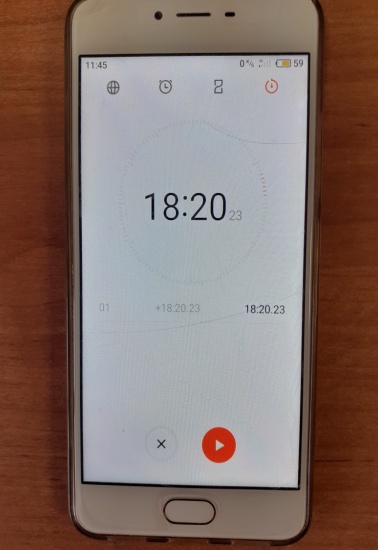 Опыт 2. Зависимость скорости плавления 
              льда от количества реагента. 
      Результаты опыта № 2
Опыт 3. Изменение температуры снега (льда) 
             под действием поваренной соли.
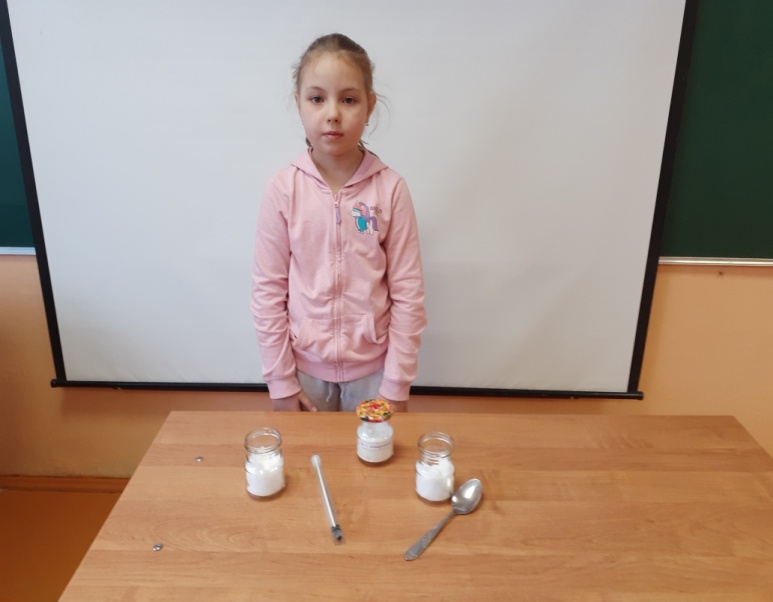 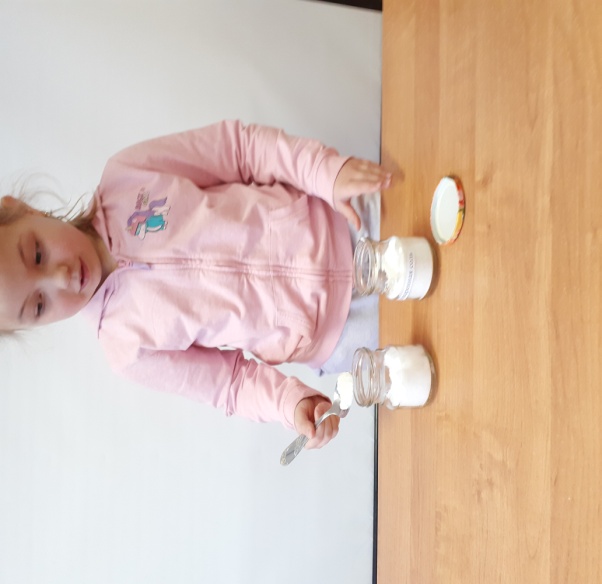 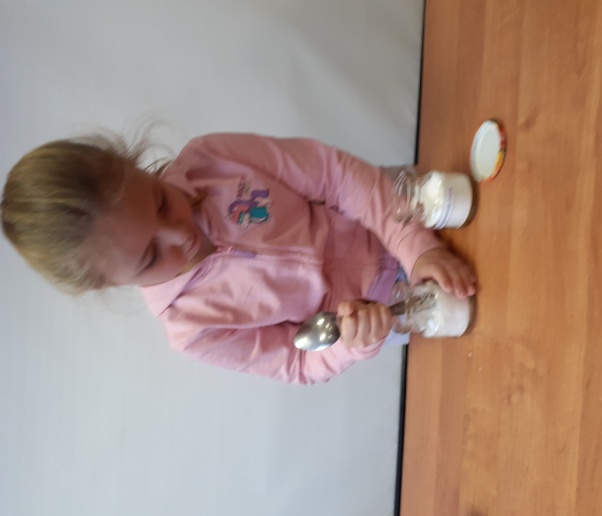 Опыт 3. Изменение температуры снега (льда) 
             под действием поваренной соли.
Стакан с чистым снегом
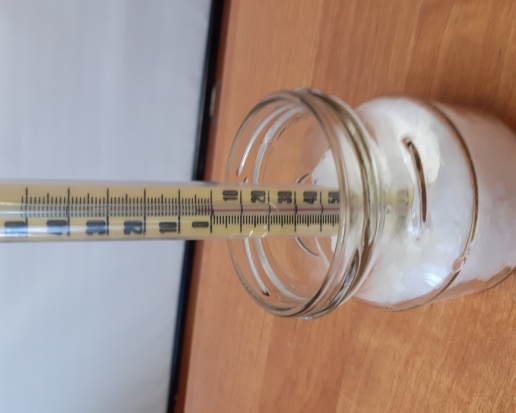 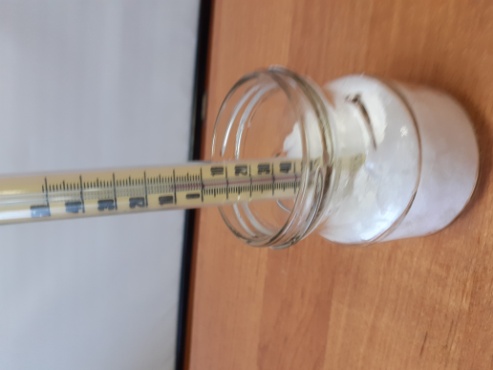 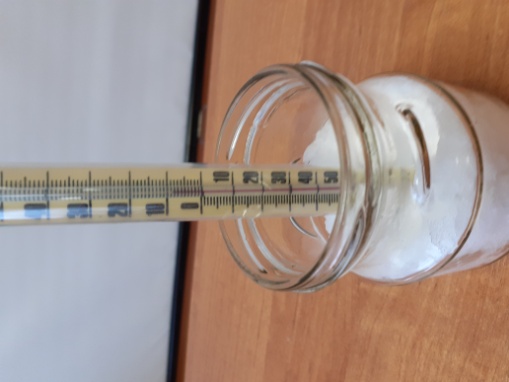 Стакан со снегом и солью
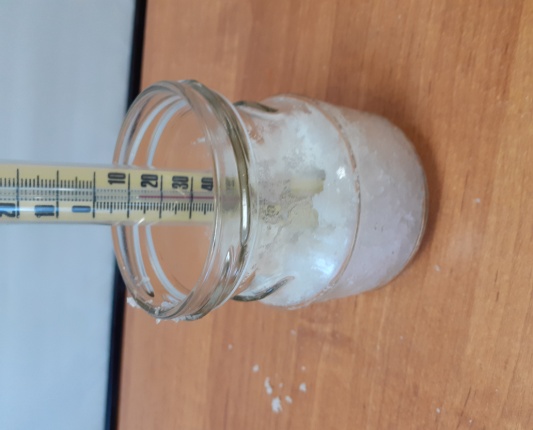 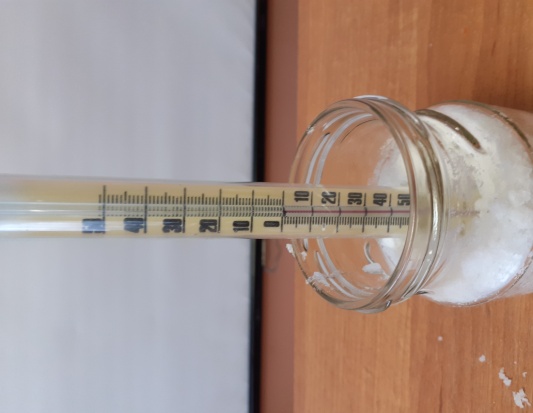 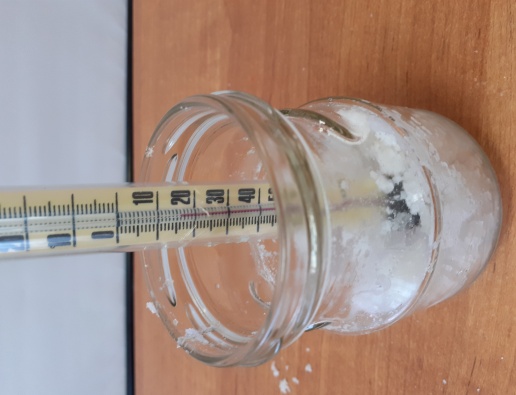 Опыт 3. Изменение температуры снега (льда) 
             под действием поваренной соли.
Результаты опыта  № 3
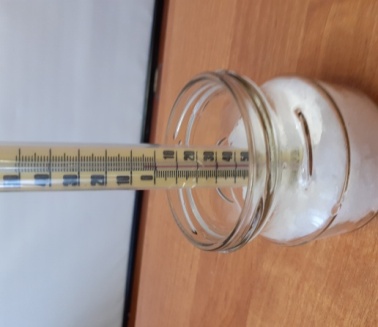 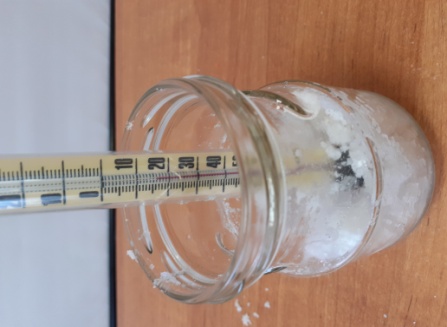 Опыт 3. Изменение температуры снега (льда) 
             под действием поваренной соли.